Оценка автоматичсекого парсинга
О.Н. Ляшевская, И.М. Пантелеева
Dependency annotation scheme
Here we show the automatic output and gold parses respectively
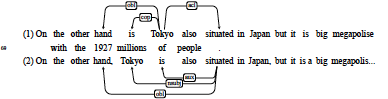 Choice among alternatives
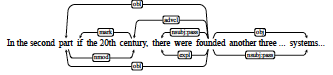 Parsing and manual corrections
UDPipe (Straka et al. (2016)) trained on English UD 2.0 treebank
Like any parser, UDPipe makes mistakes, and it was important to evaluate the output for our purposes
373 random sentences (7196 tokens, including 756 punctuation marks) from students’ essays were checked to evaluate the UPpipe parser quality. 
the heads were detected correctly for 6688 nodes (UAS 92,9 %)
6894 nodes (95,8 %) were labeled correctly
Confusion matrix and causes of errors
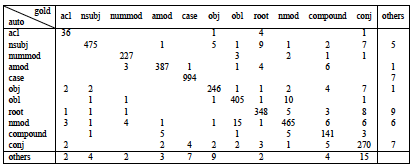 Constructions that require attention
Syntactic homonymy
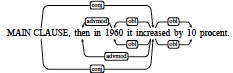 Constructions that require attention
Errors influenced by word order
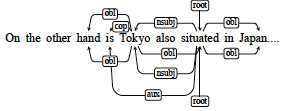 Constructions that require attention
Spelling and grammar mistakes made by students
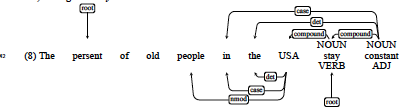 Constructions that require attention
Participial construction

Tokyo railway, opened in 1927, was only 155 kilometres on route but, compare to previous system, helped to travel to almost 2000 millions passengers.
Constructions that require attention
Introductory constructions

Accordingly , the same situation as in the proportion of skilled vocational diploma is in postgraduate diploma.
Conclusion
the annotation principles of learner data and evaluation of automatic parsing quality were presented
exploration of students’ errors that are critical for the parser and that are not
output of parser were checked and cahnged
suggestion for improvement